Я – это я
Самопрезентация ученицы 9 класса
МБОУ СОШ №22
Симонян Мариам
Школа
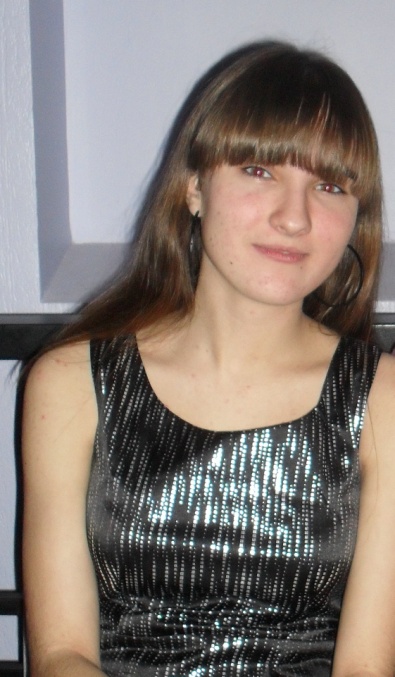 Друзья
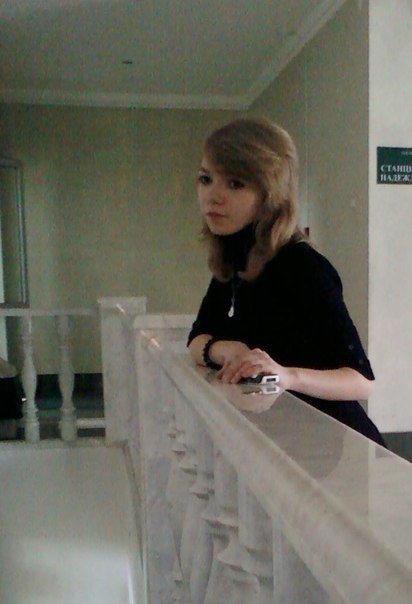 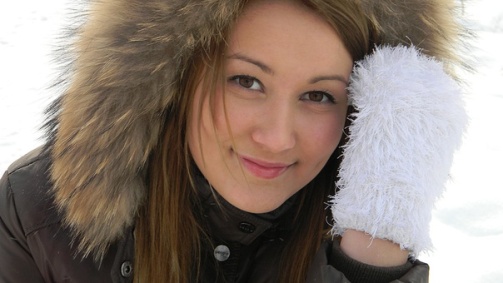 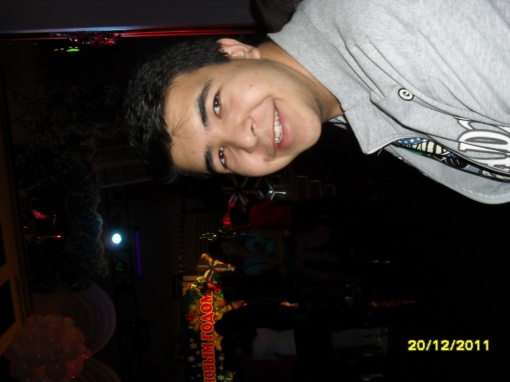 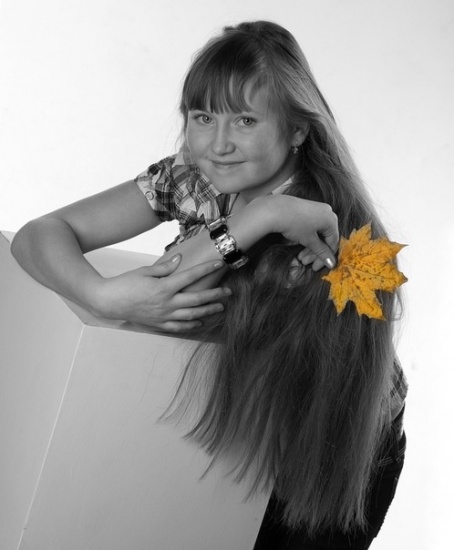 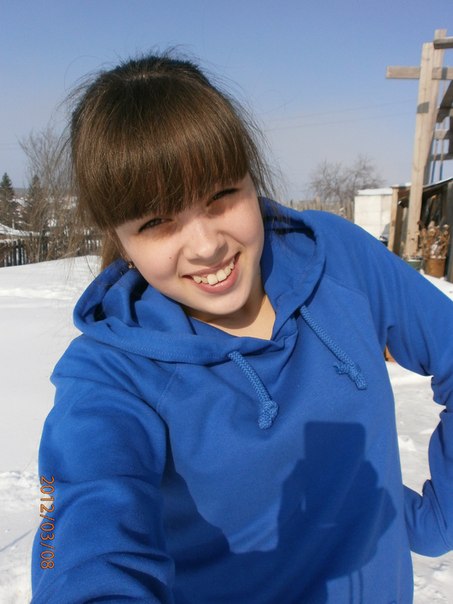 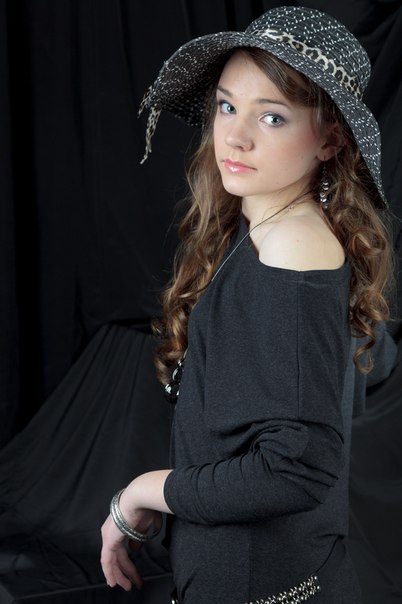 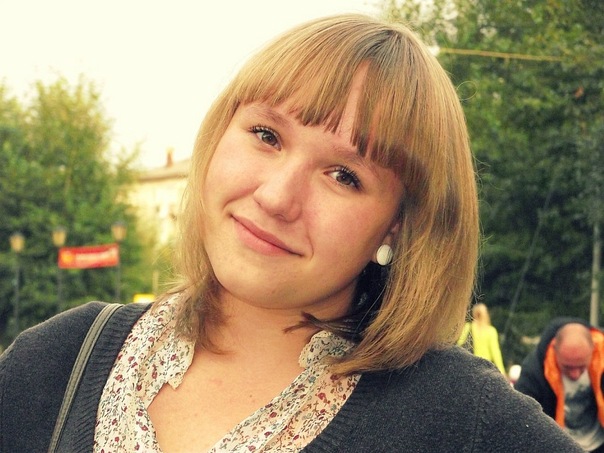 Мои увлечения
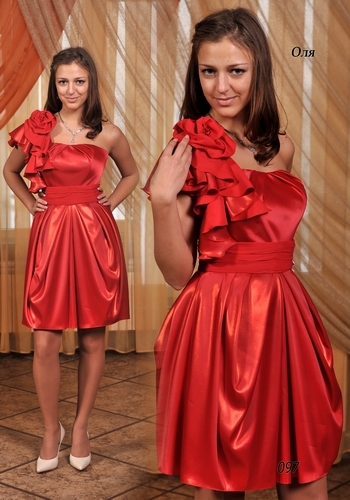 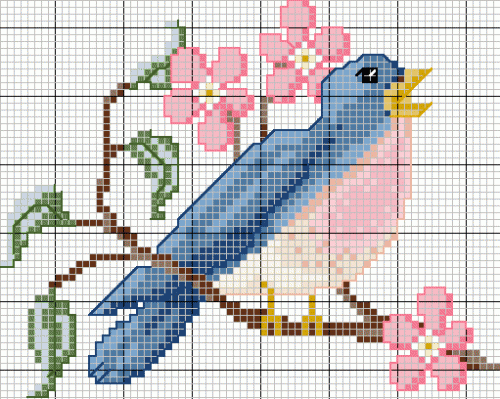 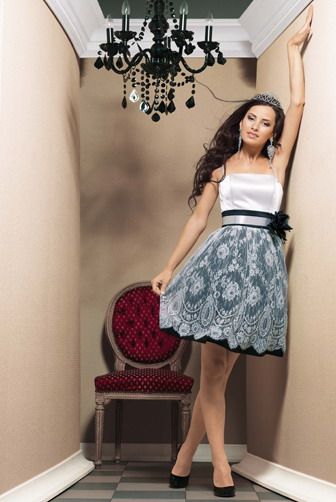 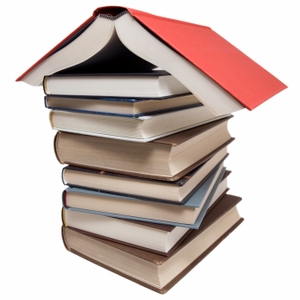 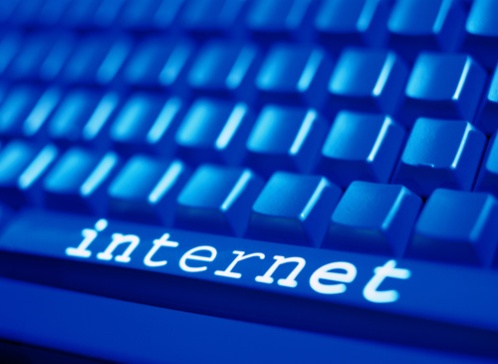 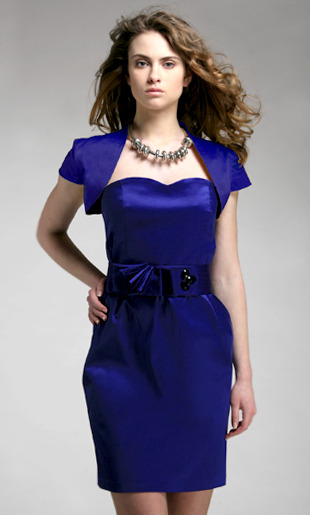 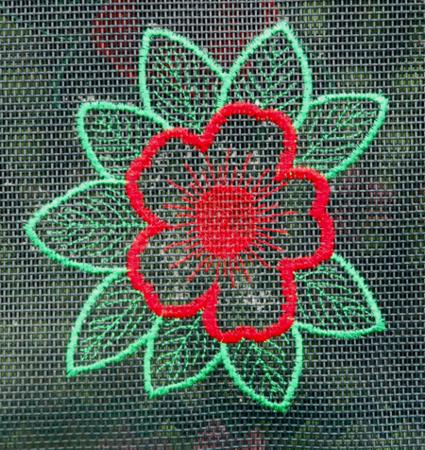 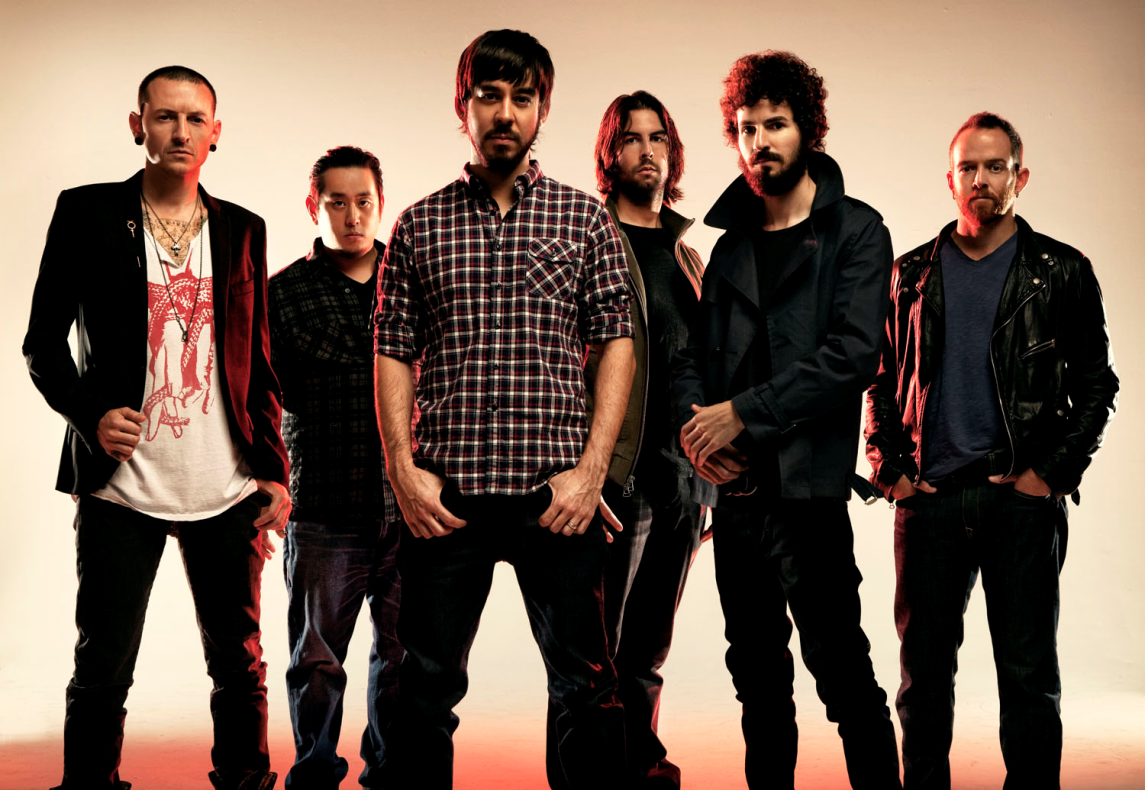 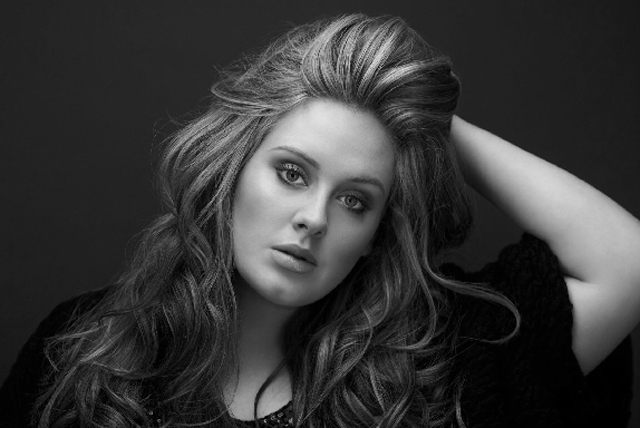 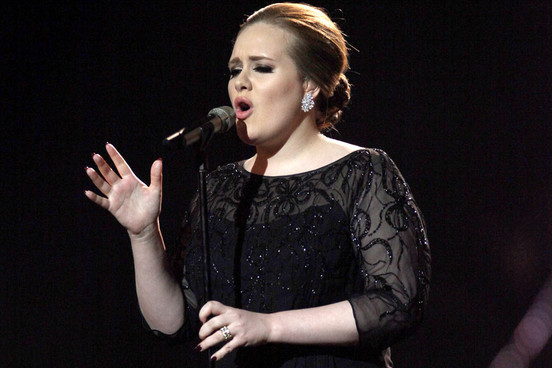 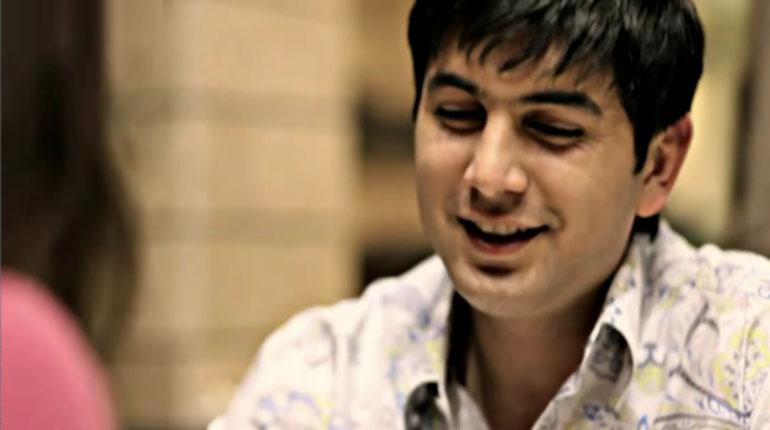 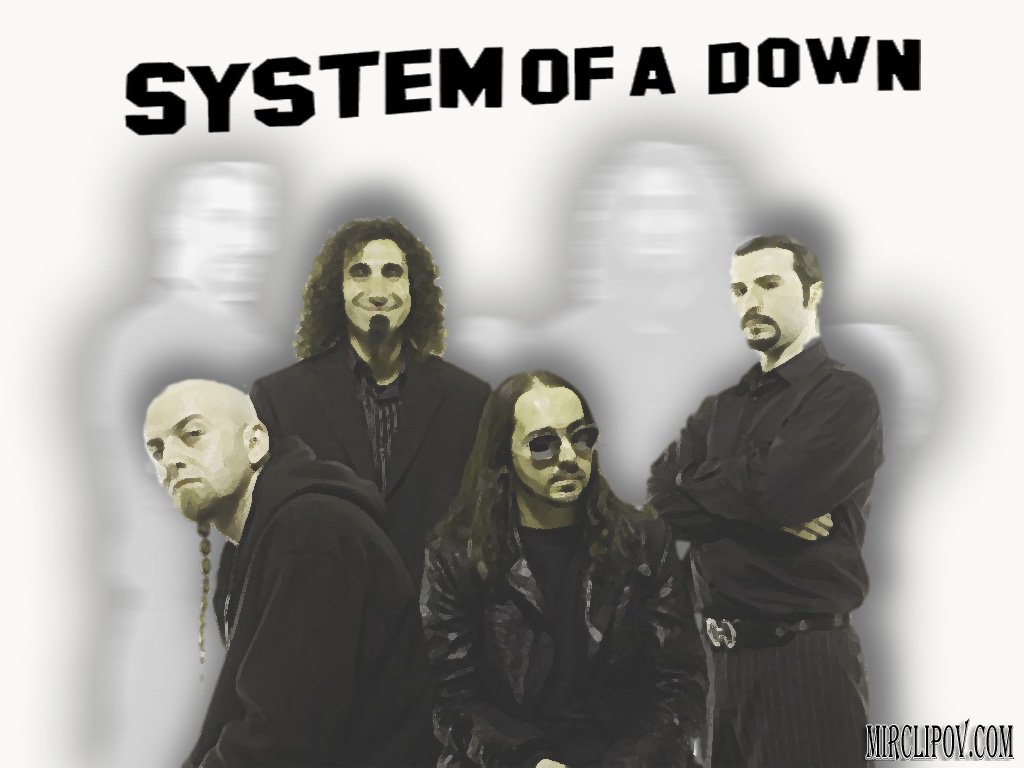 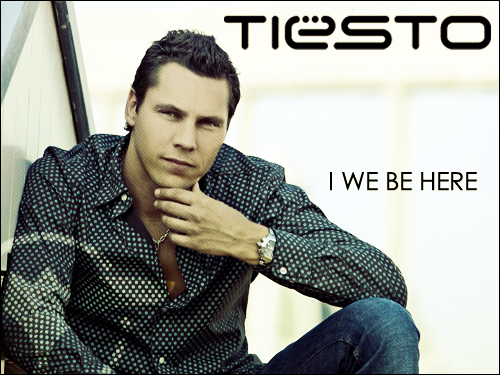 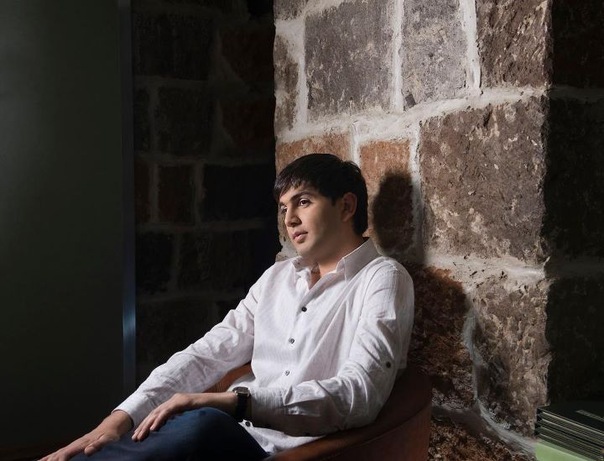 Музыка
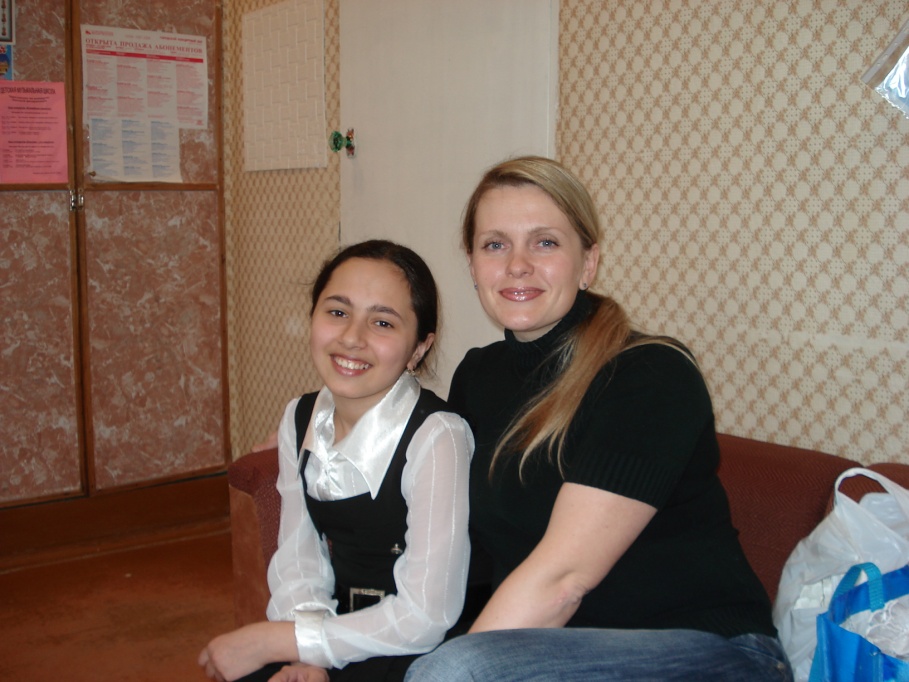 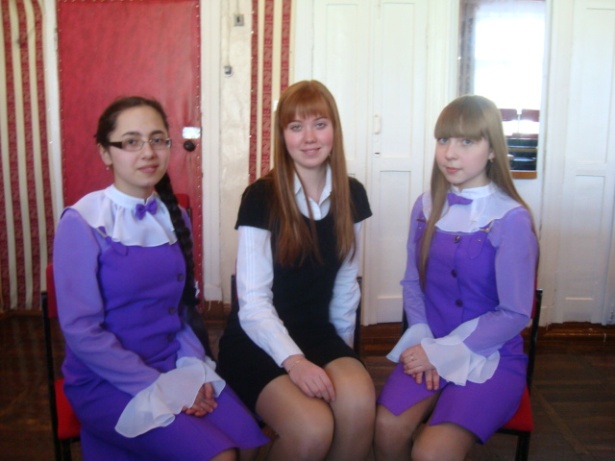 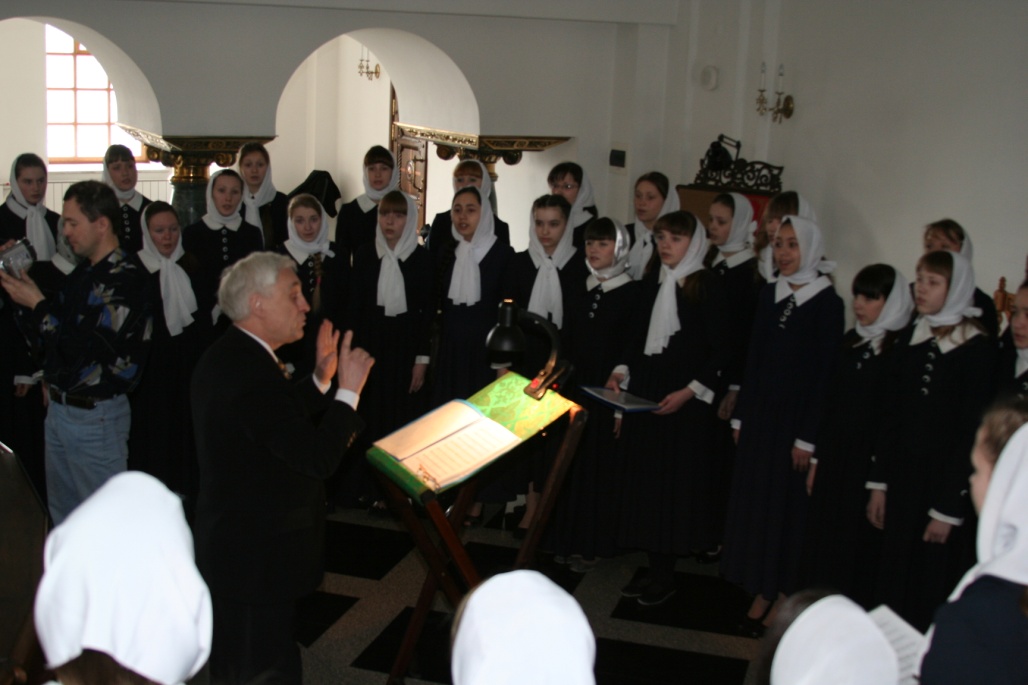 Спасибо за внимание!